Figure 1. Changes in total hemispheric surface and total hemispheric volume with age. There was no significant ...
Cereb Cortex, Volume 18, Issue 10, October 2008, Pages 2352–2357, https://doi.org/10.1093/cercor/bhm261
The content of this slide may be subject to copyright: please see the slide notes for details.
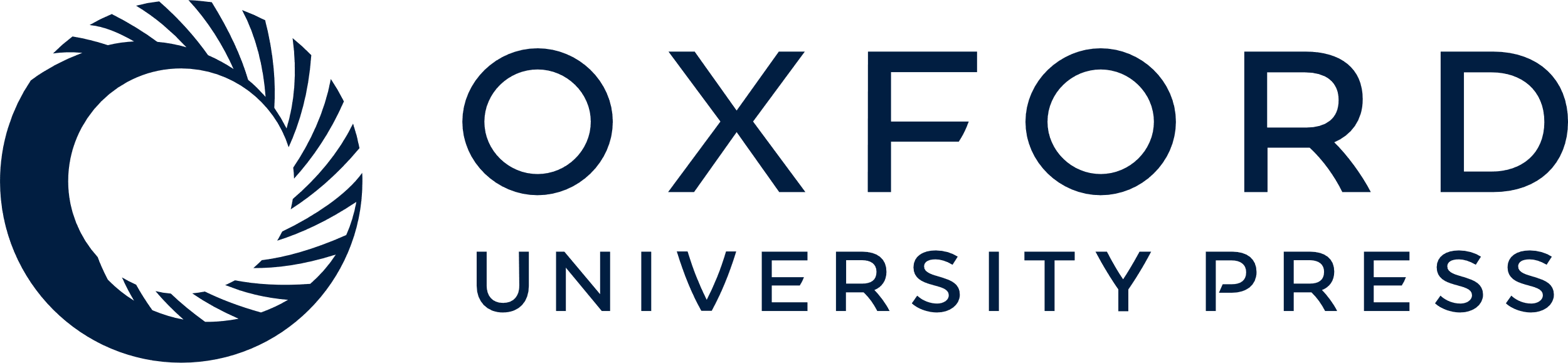 [Speaker Notes: Figure 1. Changes in total hemispheric surface and total hemispheric volume with age. There was no significant correlation between (a) total surface area (P= 0.10) nor of (b) total hemispheric volume (P= 0.70) with age.


Unless provided in the caption above, the following copyright applies to the content of this slide: © The Author 2008. Published by Oxford University Press. All rights reserved. For permissions, please e-mail: journals.permissions@oxfordjournals.org]